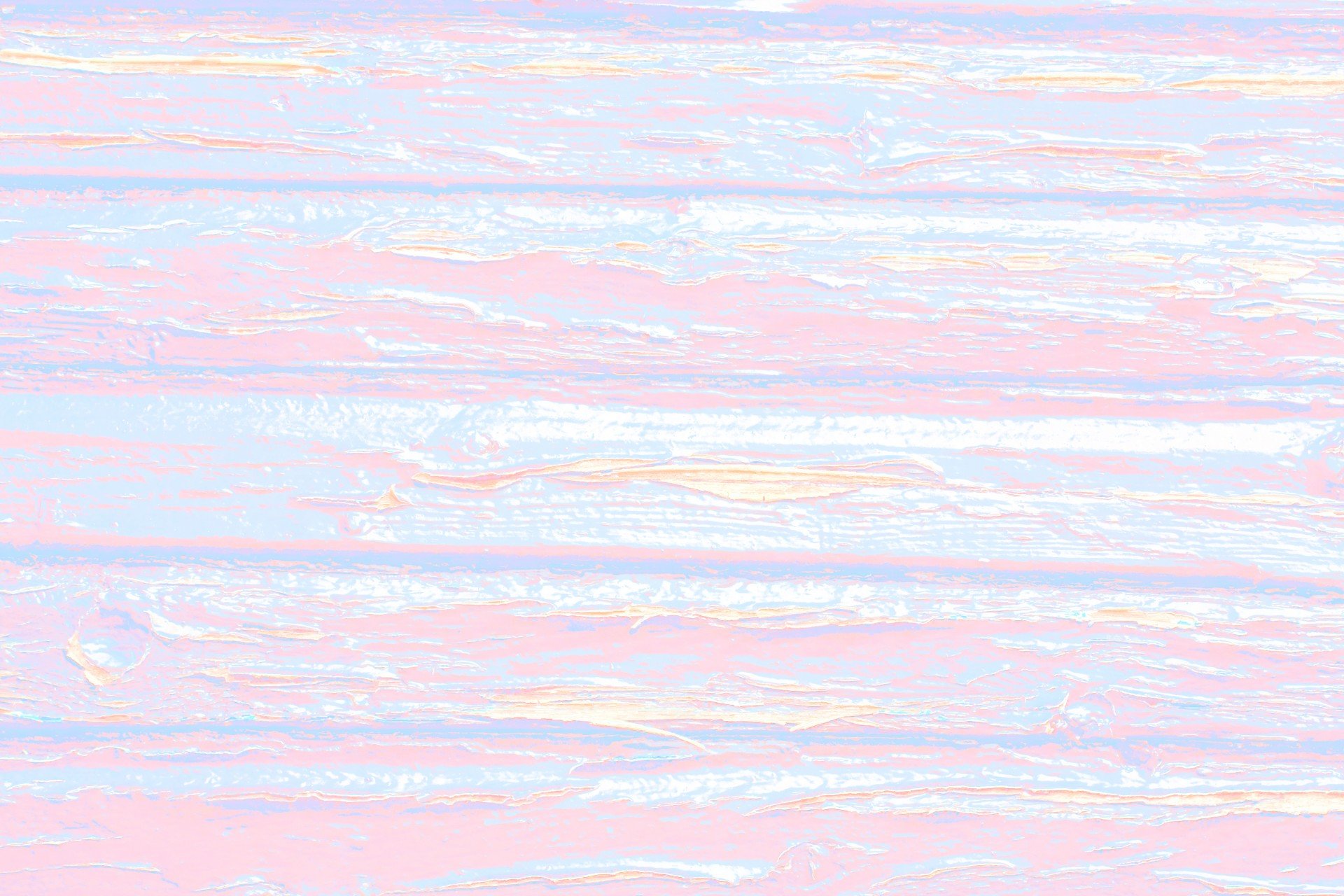 Дети получили письмо от гнома Эконома
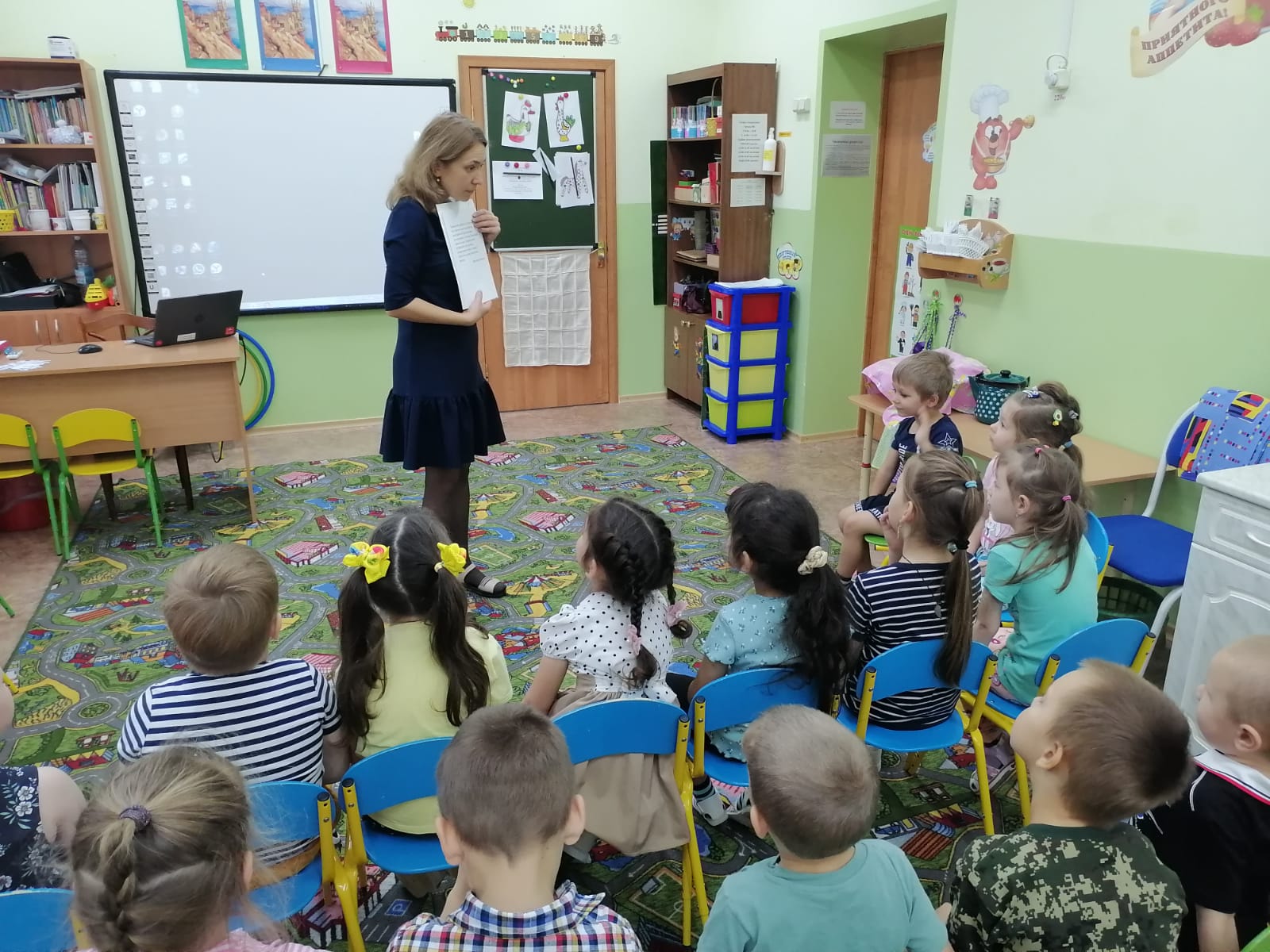 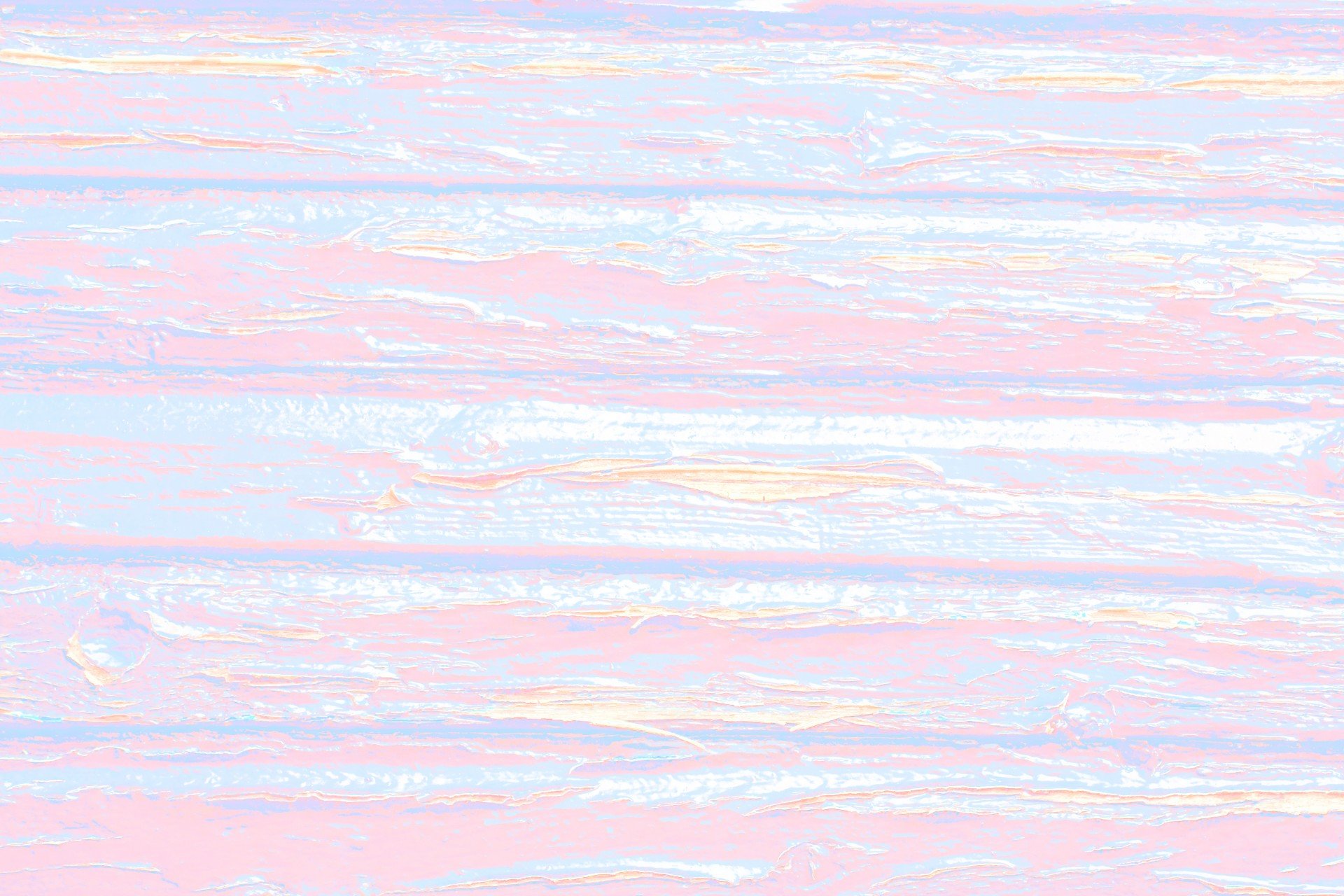 Интерактивная игра «Какие ошибки допустил художник?»
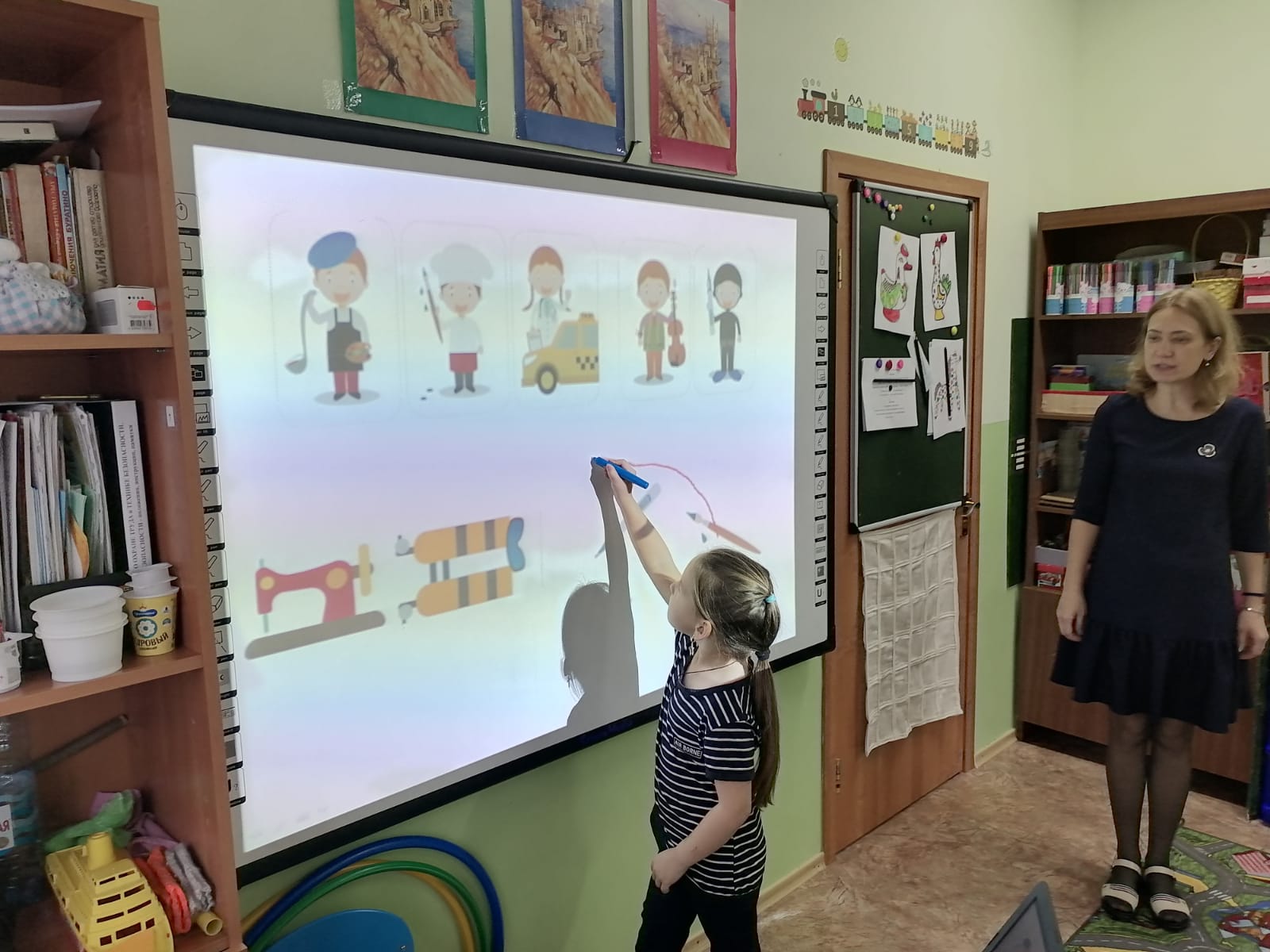 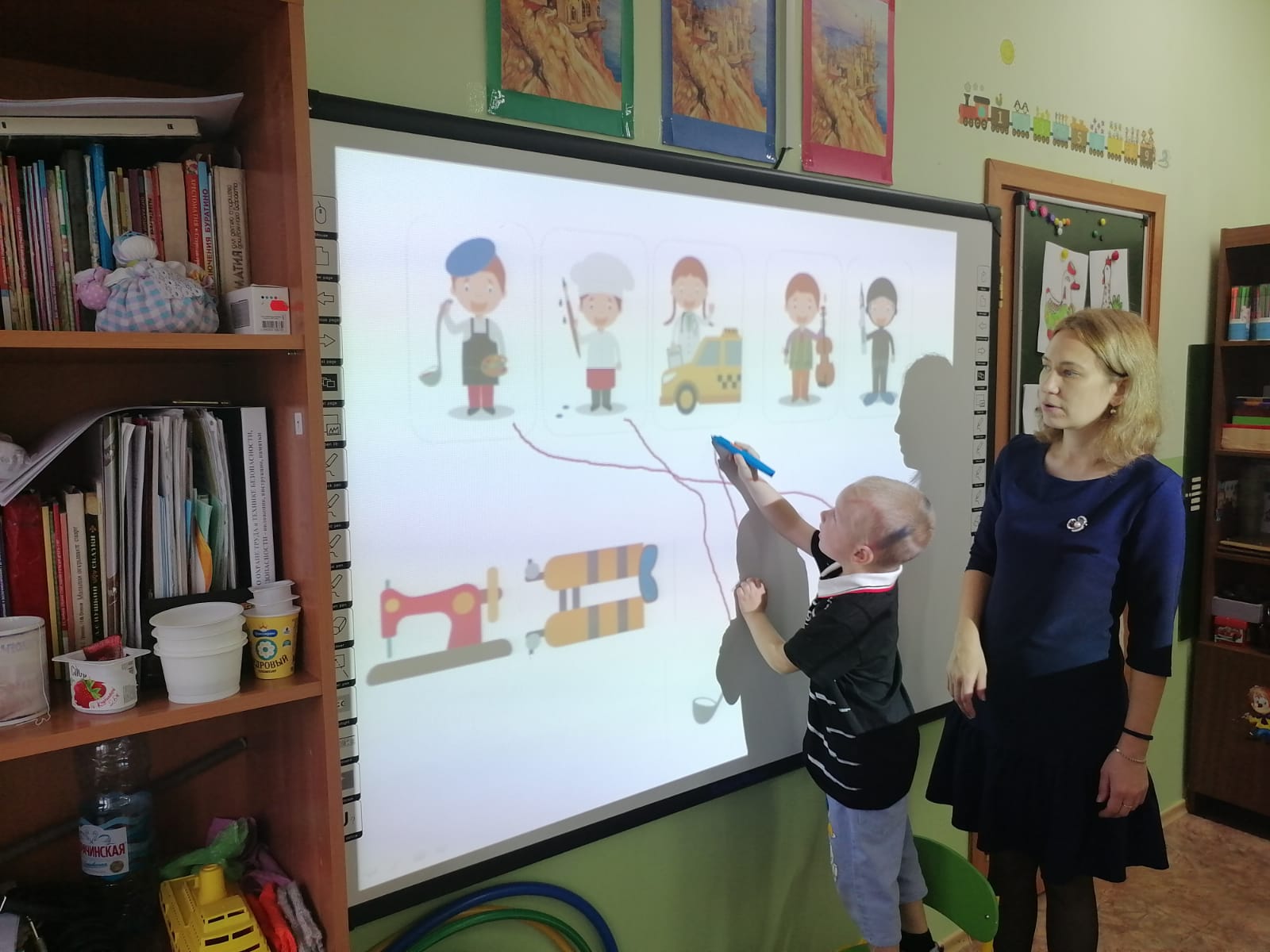 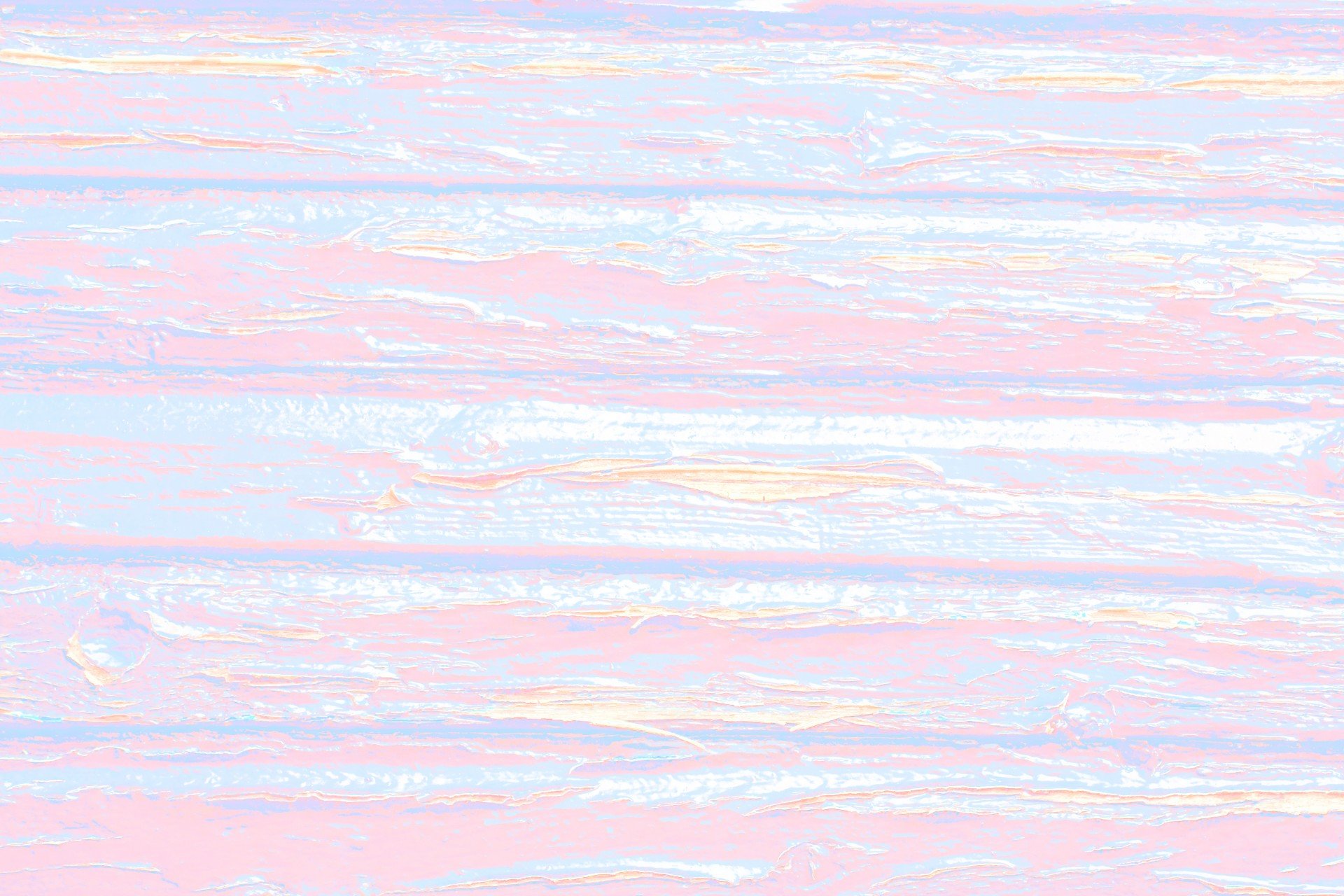 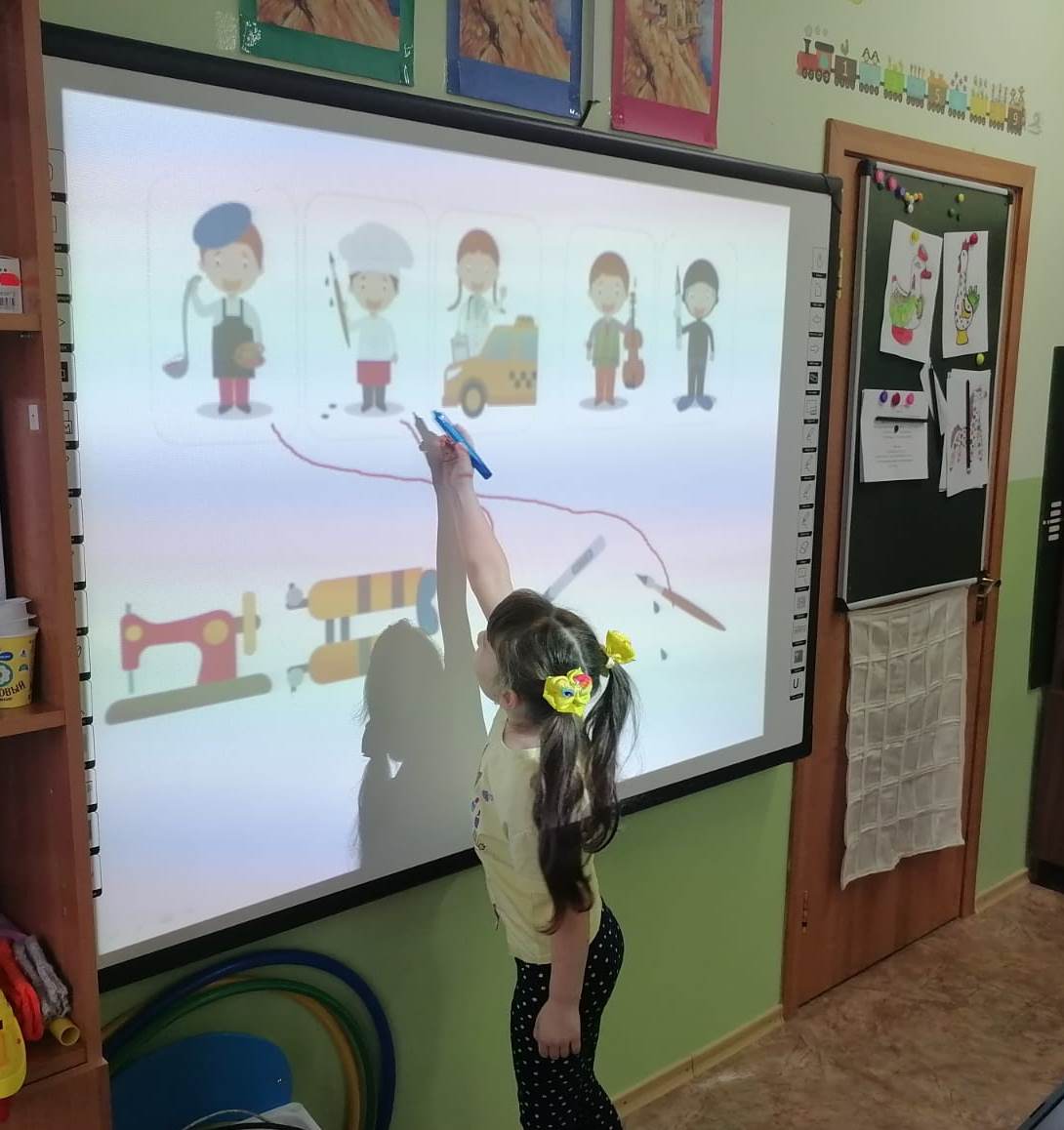 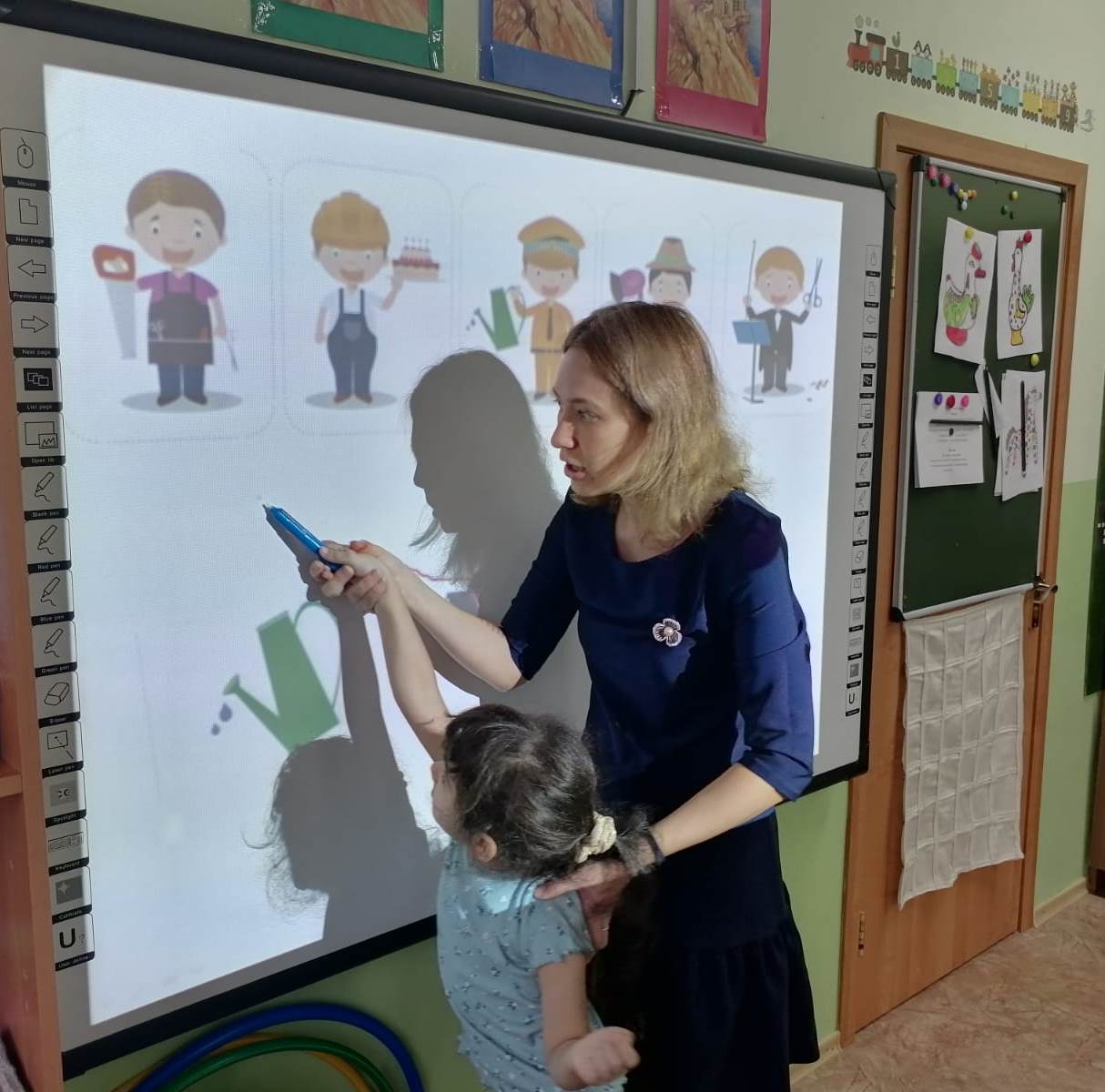 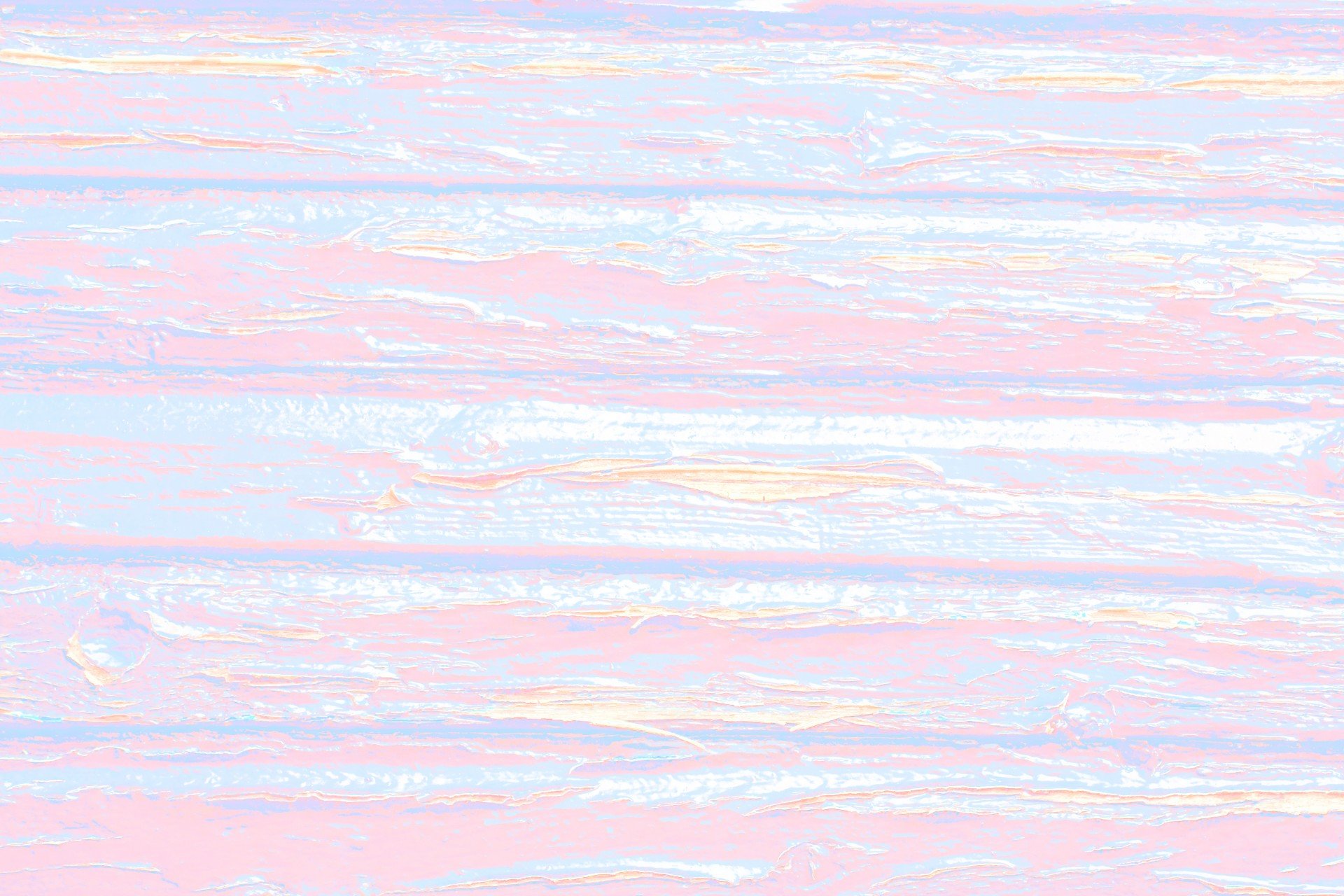 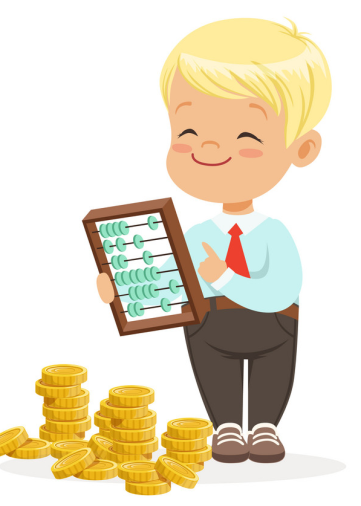 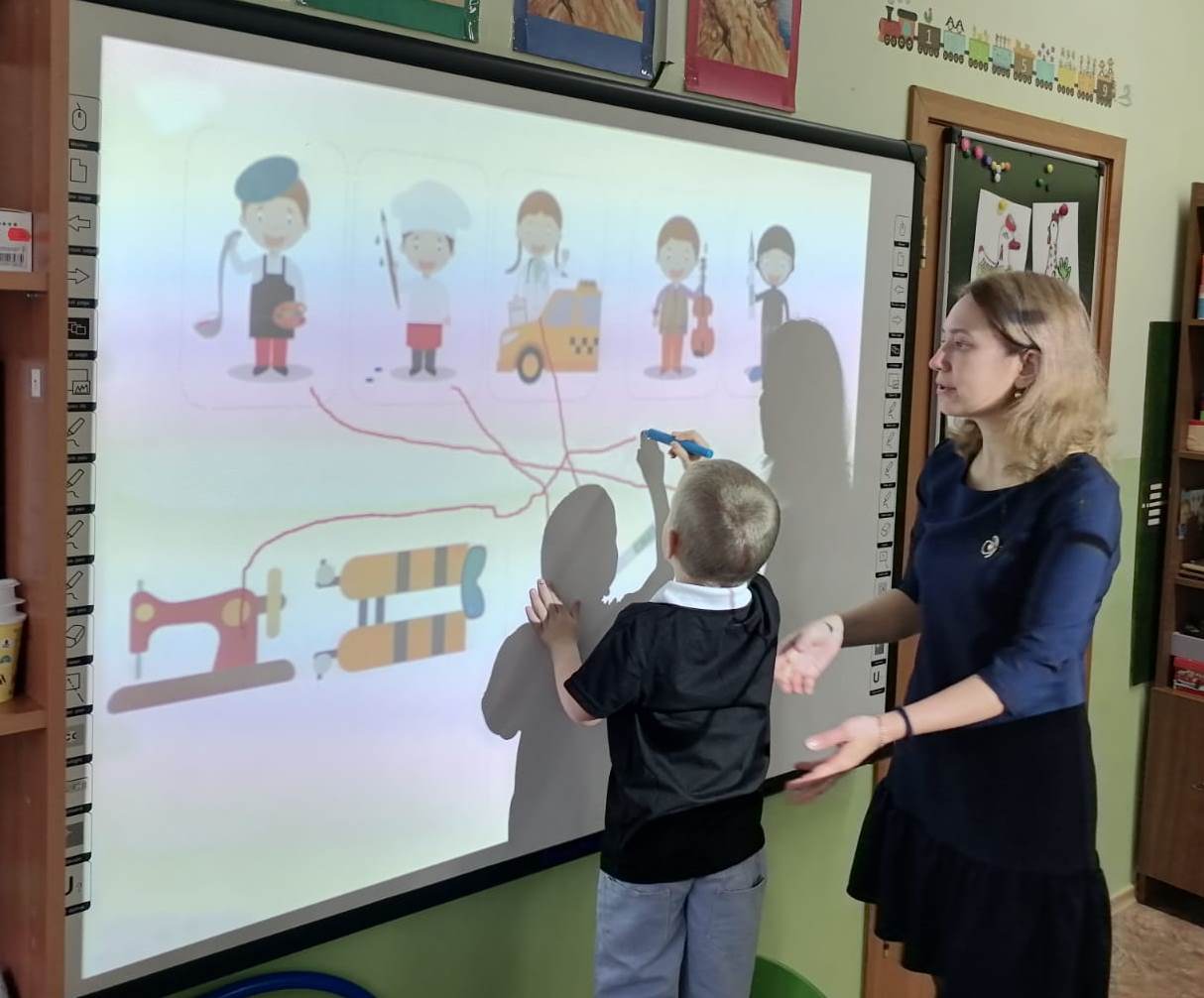 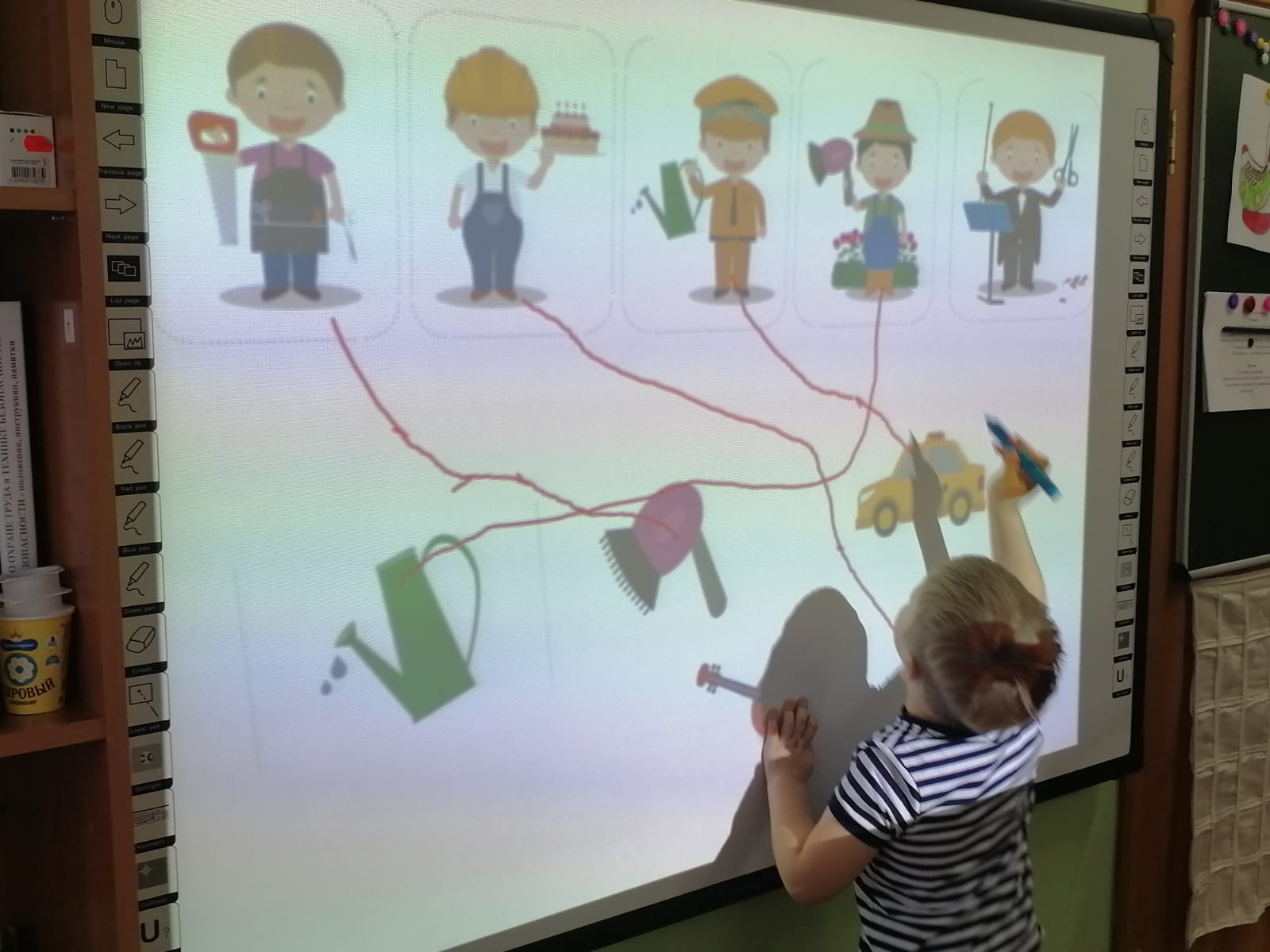 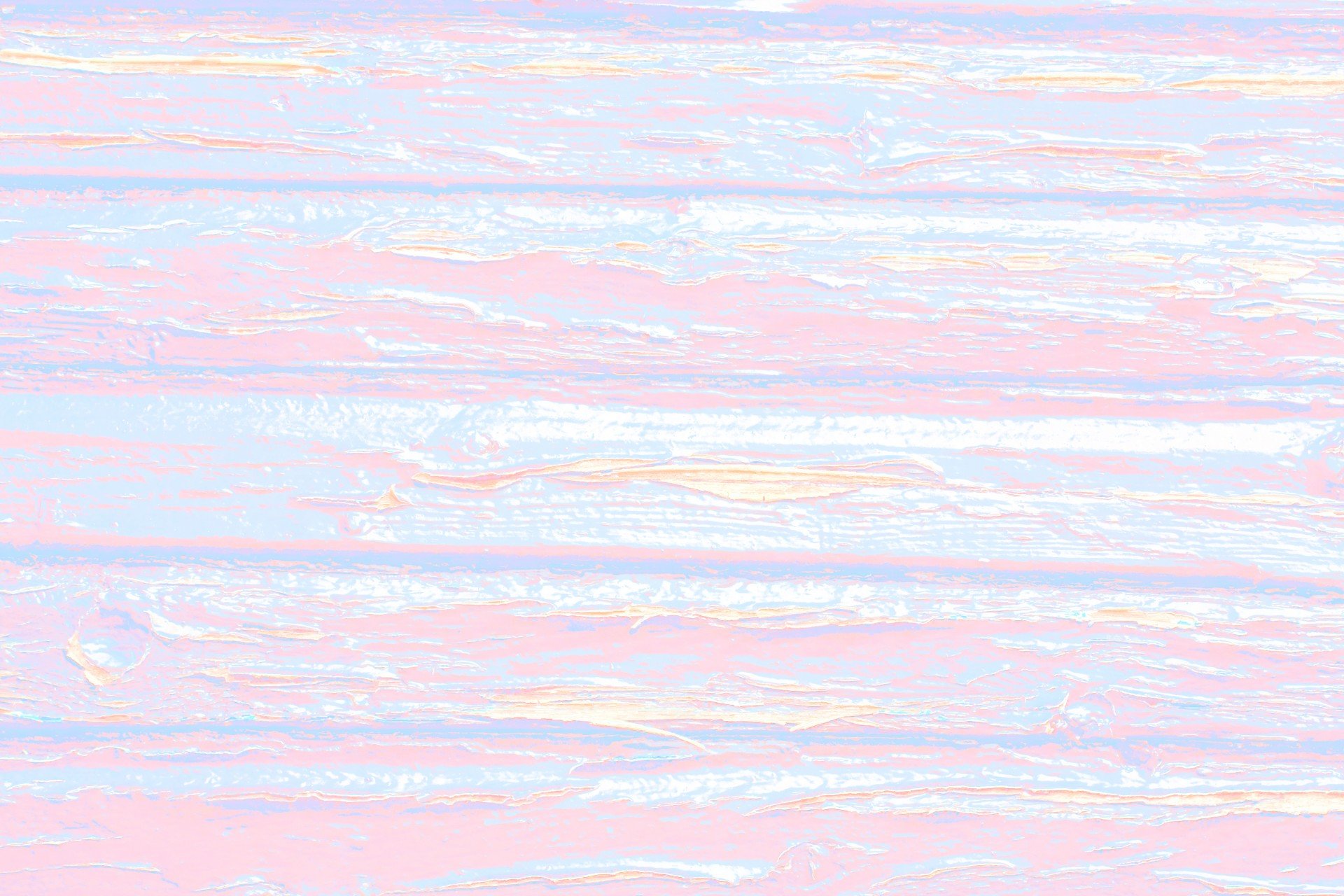 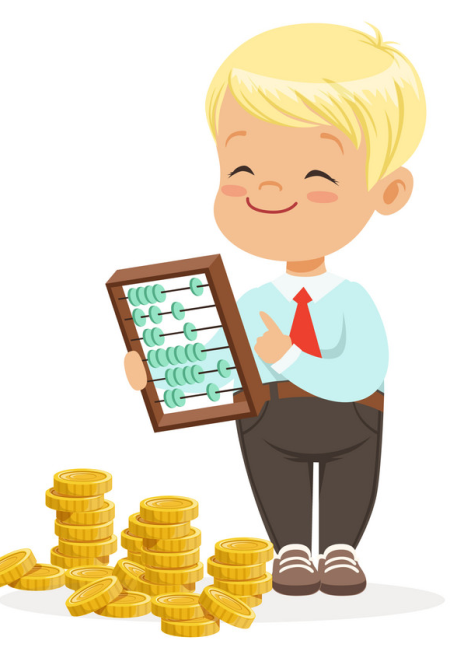 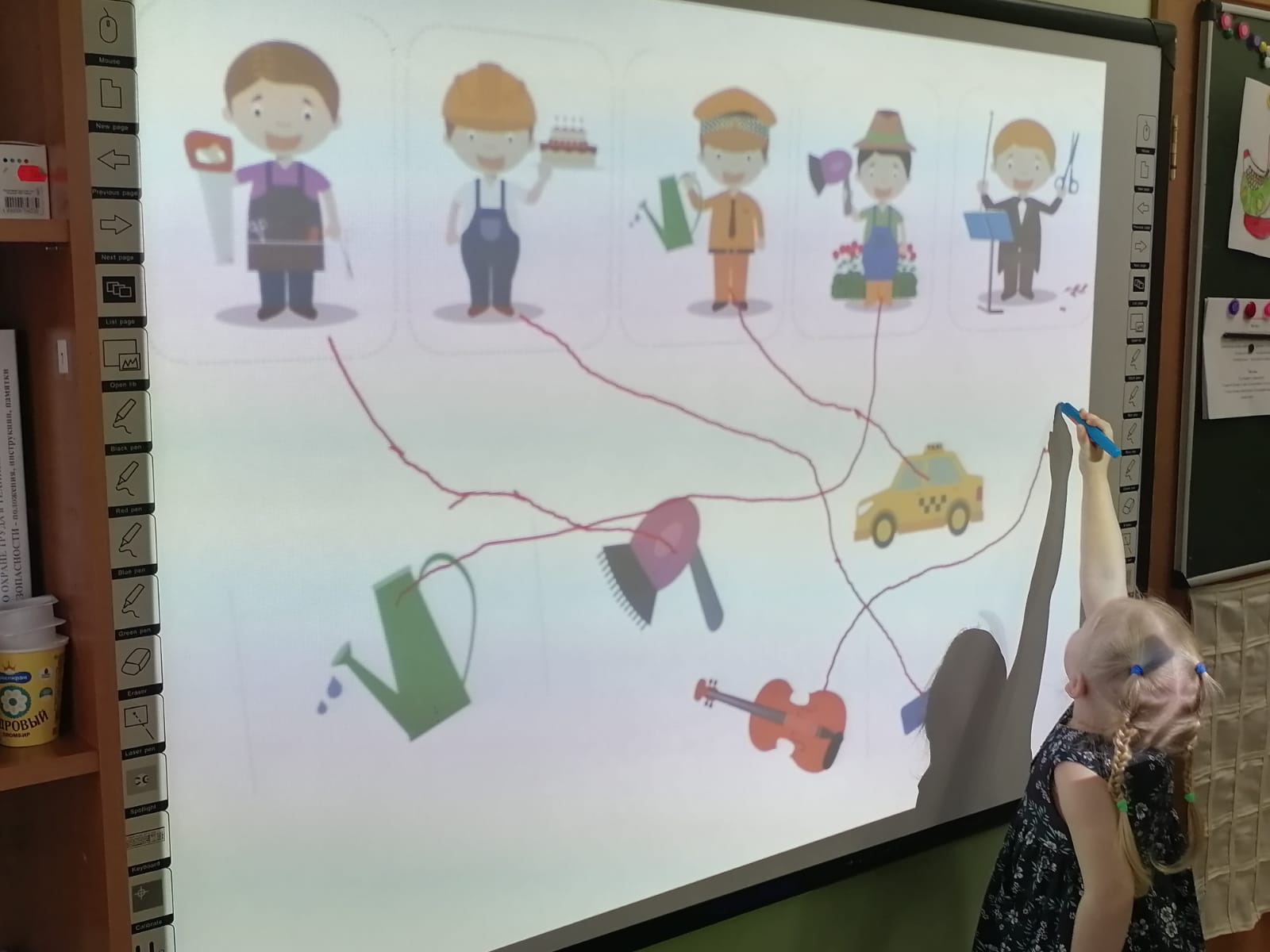 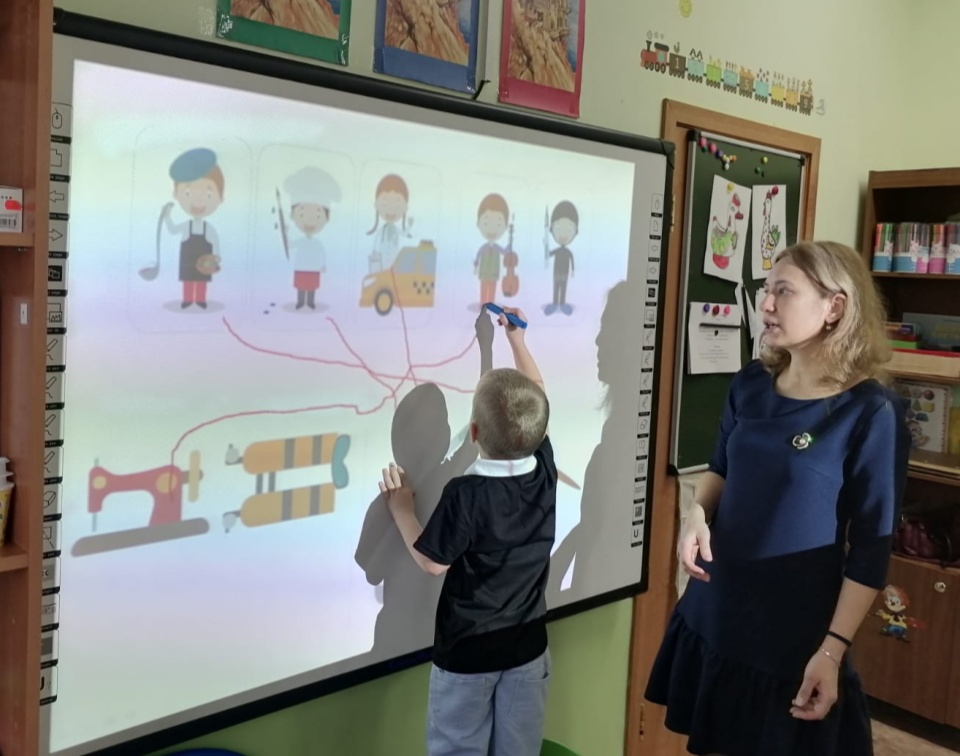 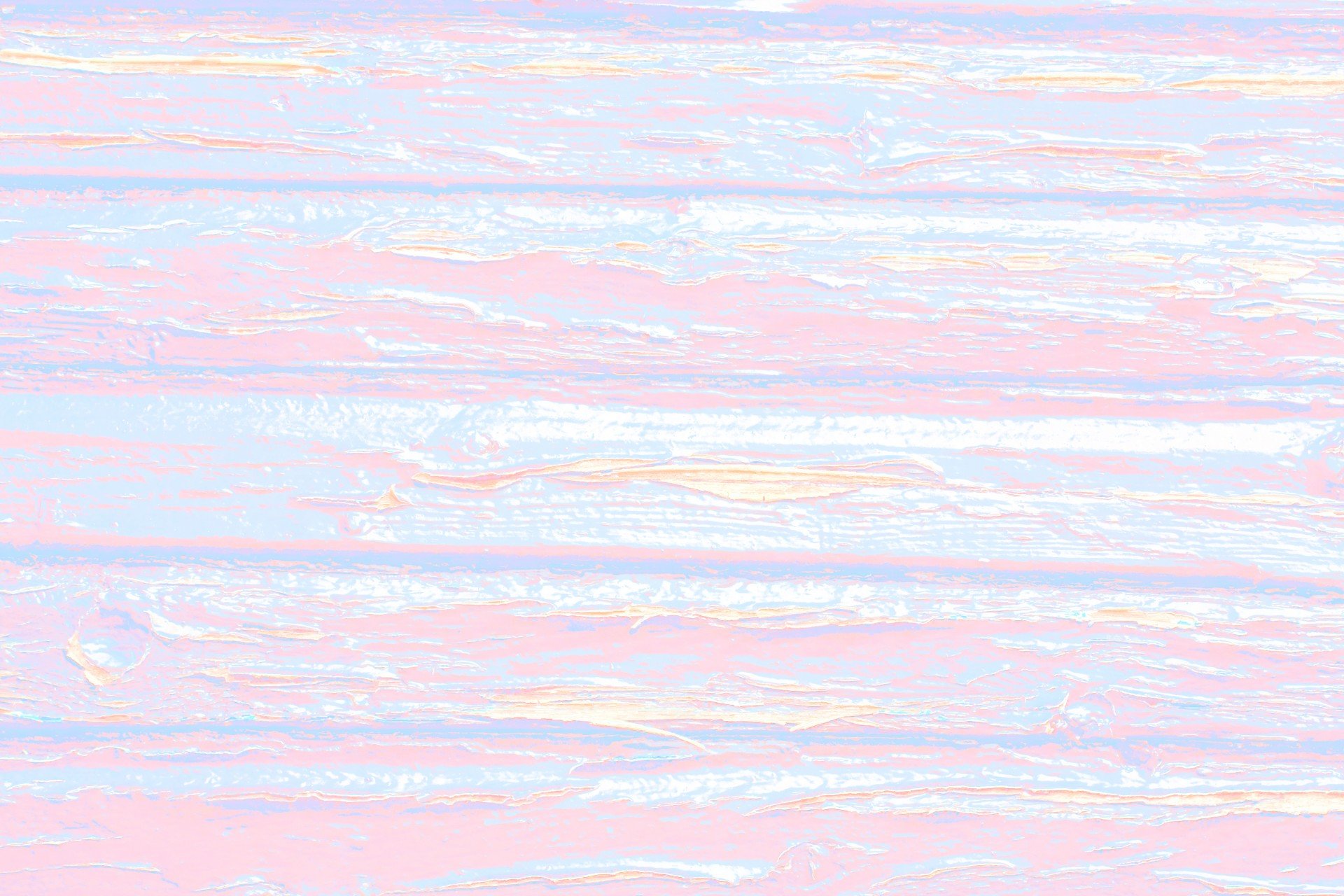 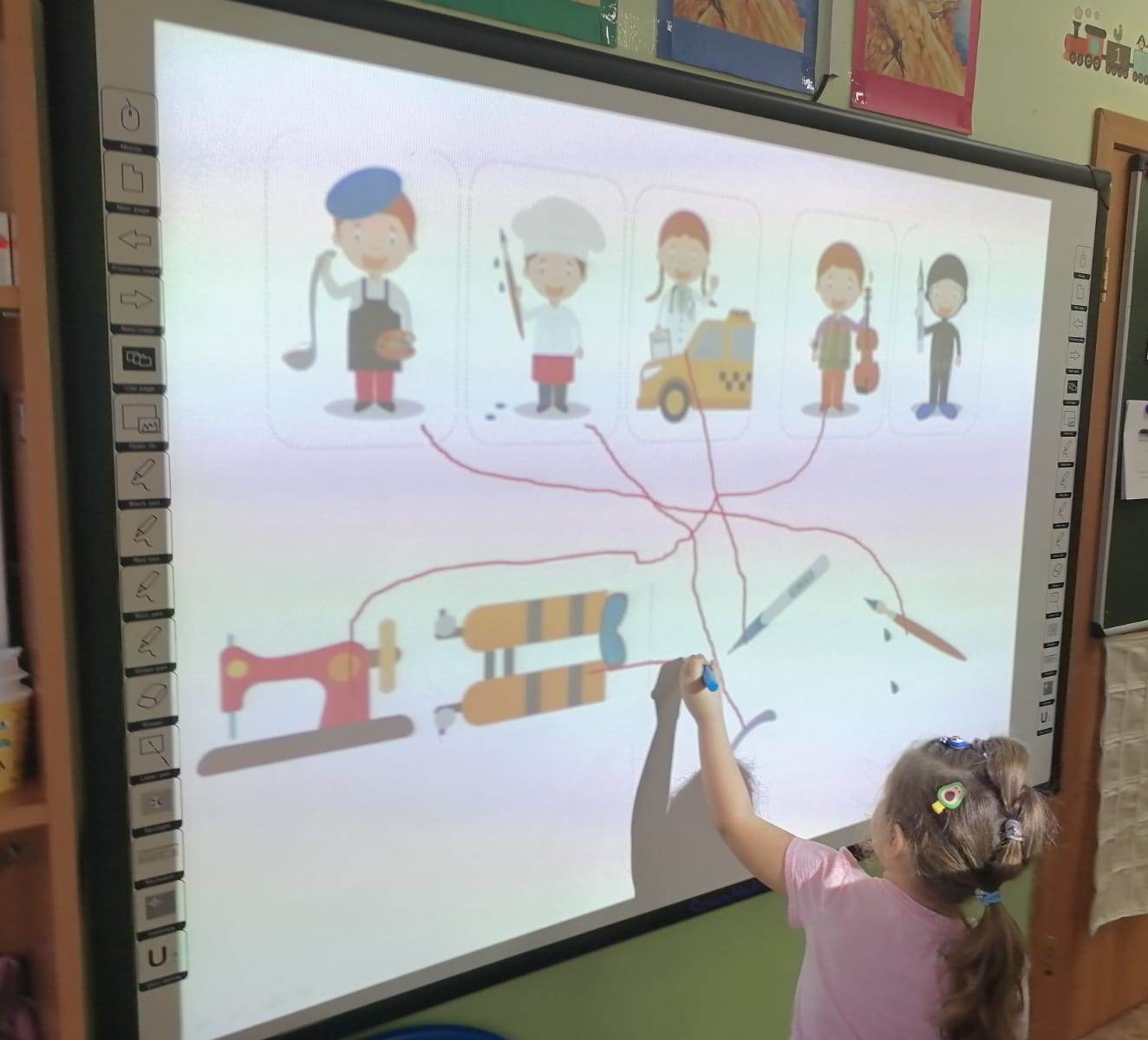 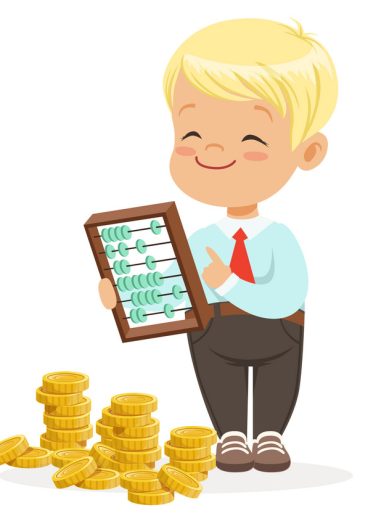 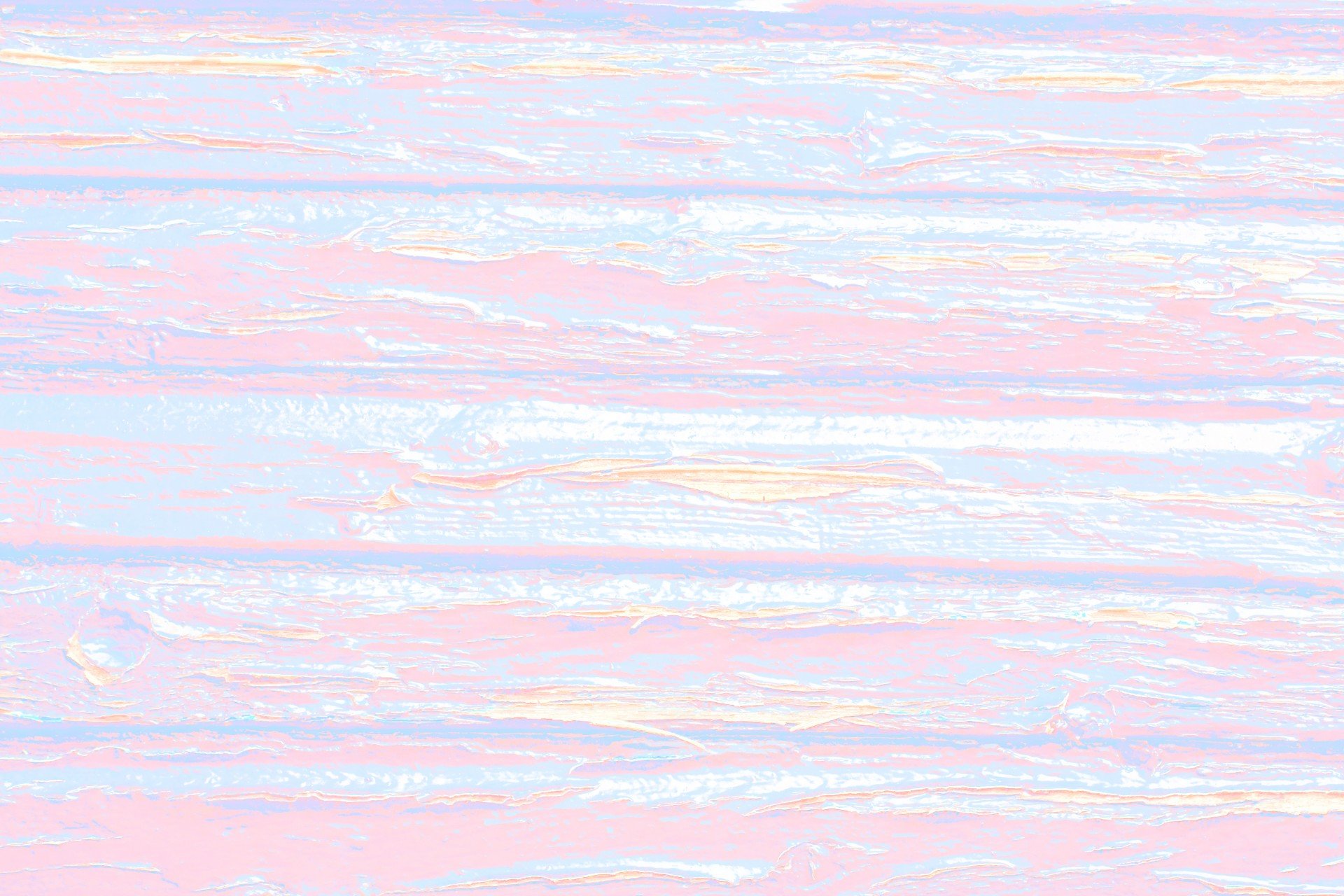 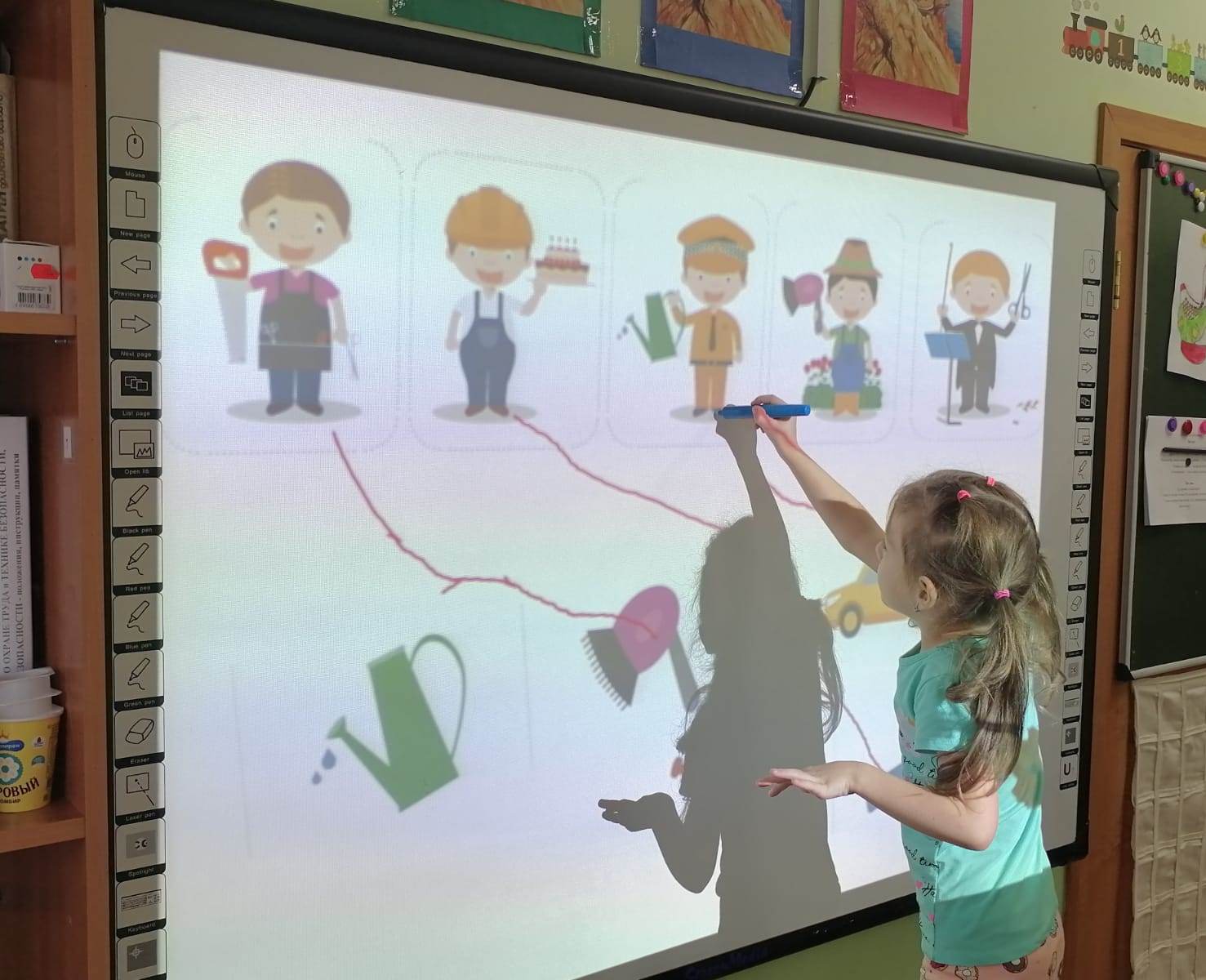 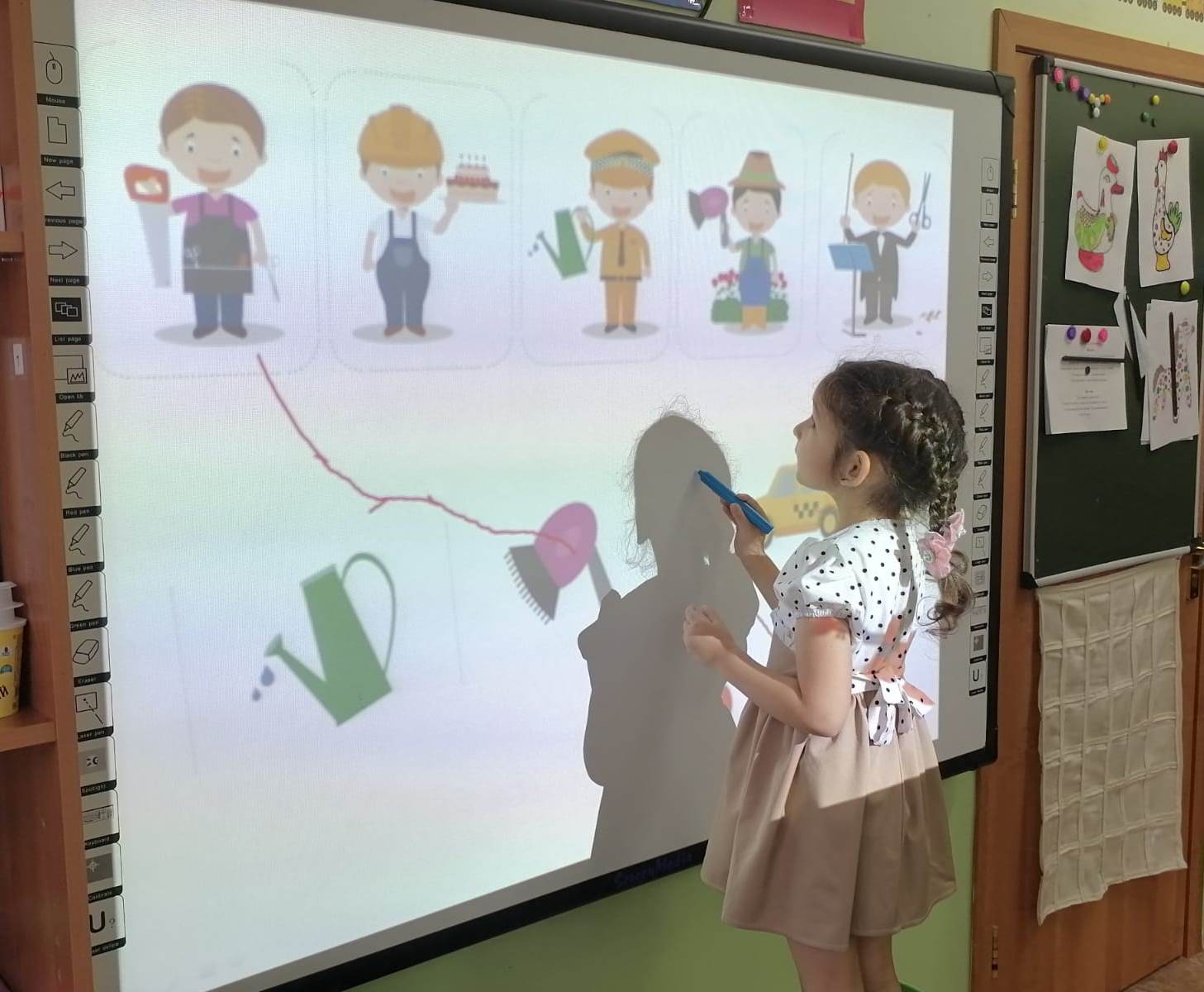 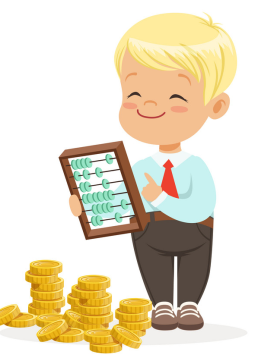